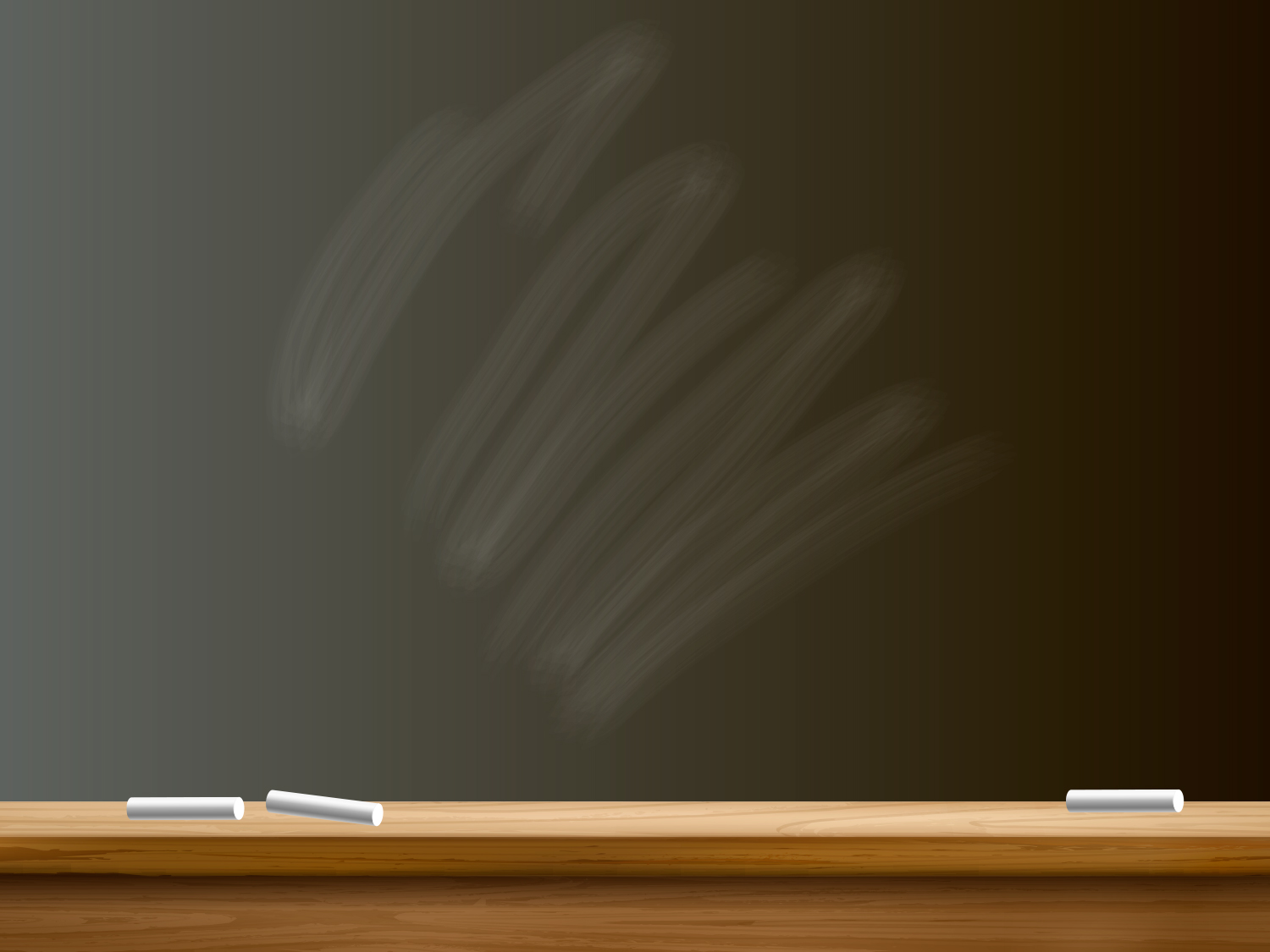 Урок-практикум по теме «Географические координаты»
Задание по карте полушарий
Определите географические координаты объектов:
Город Калькутта
22° с.ш., 89 ° в.д.
Город Бразилиа
16 ° ю.ш., 47 ° з.д.
Город Тегеран
36 ° с.ш., 52 ° в.д.
Задание по карте полушарий
Найди ошибку
Город Ташкент
42° с.ш., 70 ° з.д.
Город Берлин
67 ° с.ш., 14 ° з.д.
Вулкан Котопахи
82 ° с.ш., 0 ° в.д.
Задание по карте полушарий
Определи объект по координате
Вулкан Орисаба
19° с.ш., 97 ° з.д.
35° с.ш., 138 ° в.д.
Вулкан Фудзияма
Вулкан Пинатубо
16° с.ш., 120° в.д.
Задание по физической карте России
Определите географические координаты объектов:
Город Екатеринбург
56° с.ш., 61° в.д.
49° с.ш., 45 ° в.д.
Город Волгоград
Город Хабаровск
48° с.ш., 135° в.д.
Гора Эльбрус
43° с.ш., 42° в.д.
Задание по физической карте России
Определи объект по координате
Город Норильск
69° с.ш., 88 ° в.д.
57° с.ш., 162° в.д.
Вулкан Ключевская Сопка
озеро Чаны
55° с.ш., 77° в.д.